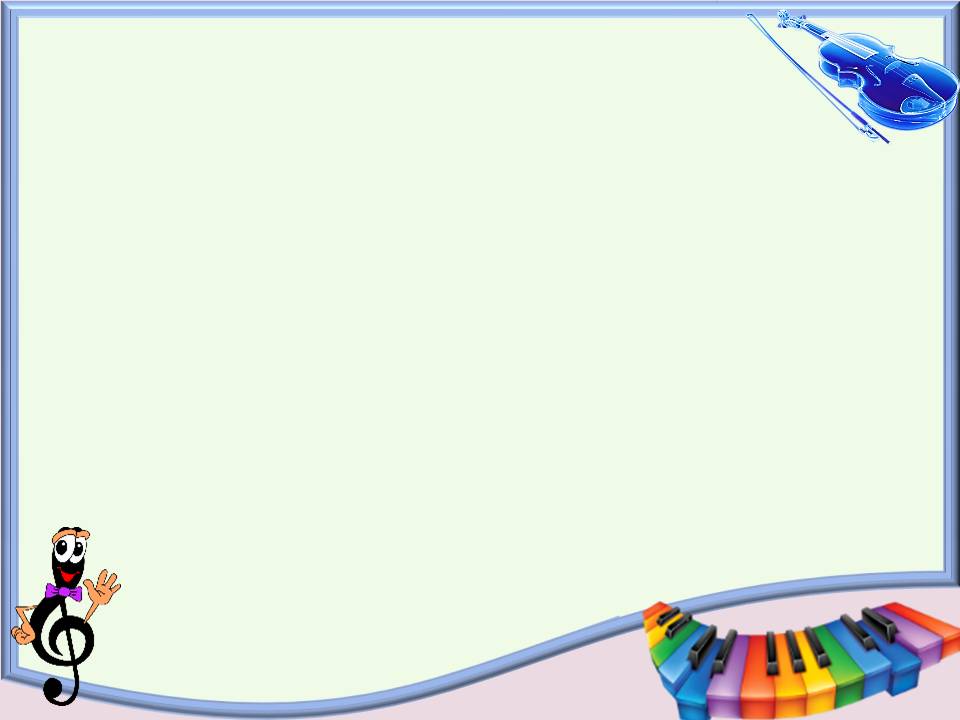 Муниципальное бюджетное дошкольное образовательное учреждение детский сад «Малышок» с. Доброе Добровского муниципального округа Липецкой области
Мастер-класс
«Развитие музыкальных способностей и творческого мышления дошкольников через элементарное музицирование»
Подготовил: 
музыкальный руководитель
Стрельникова Ю. Л.
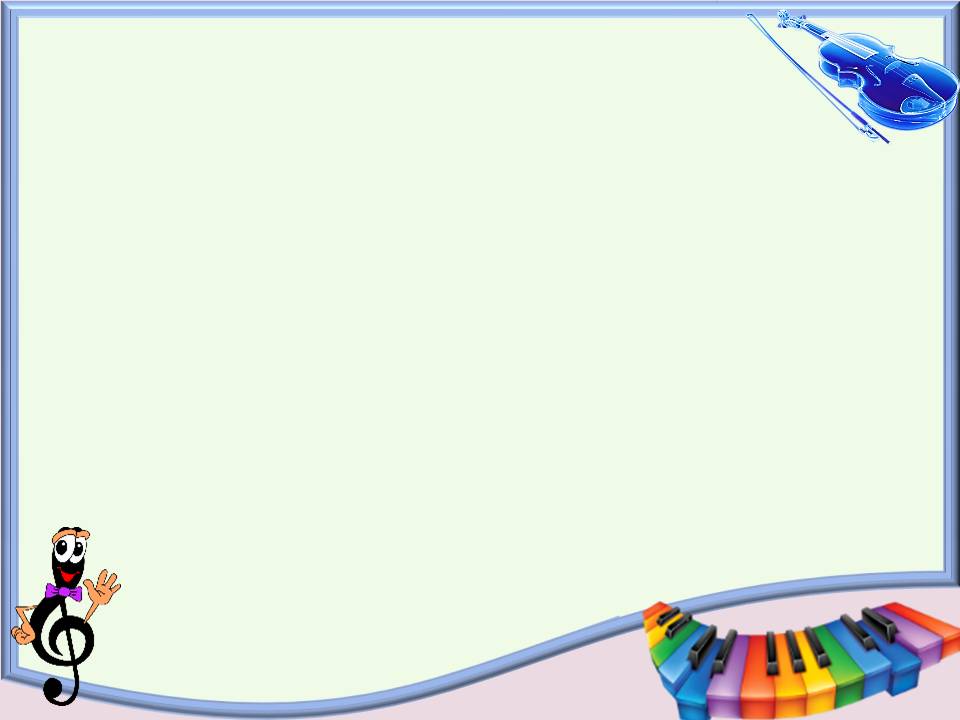 Новые формы работы:
Развитие чувства ритма
Речевые игры с муз. сопровождением.
Ритмические игры со звучащими жестами.
Музицирование
Игры с музыкальными инструментами
Импровизационное музицирование в движении
Танцевально-игровое творчество
Коммуникативные игры.
Элементарный музыкальный театр.
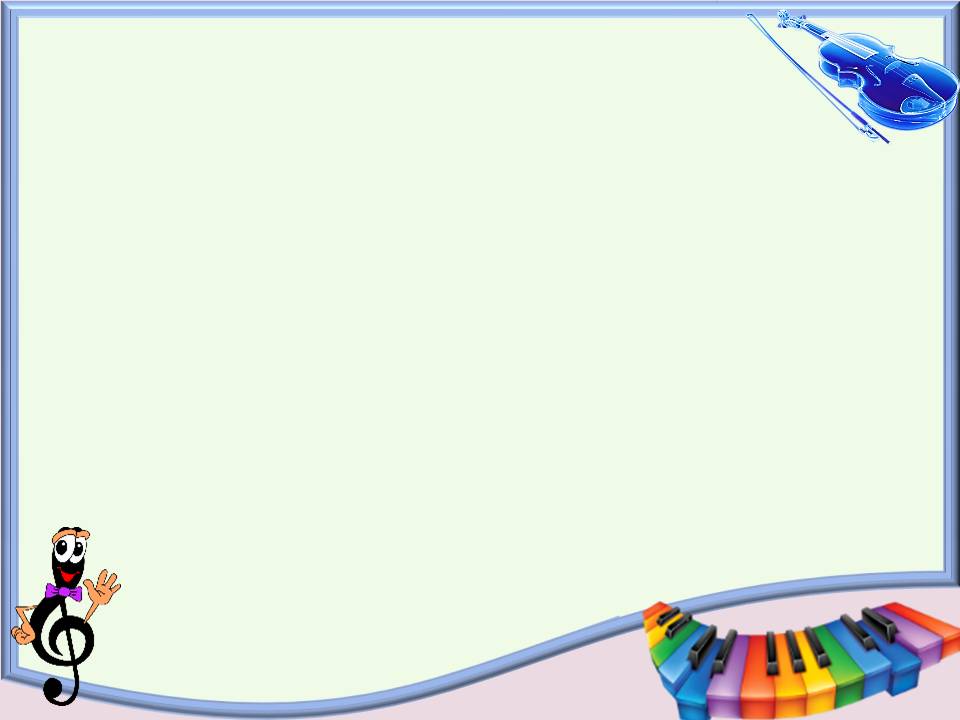 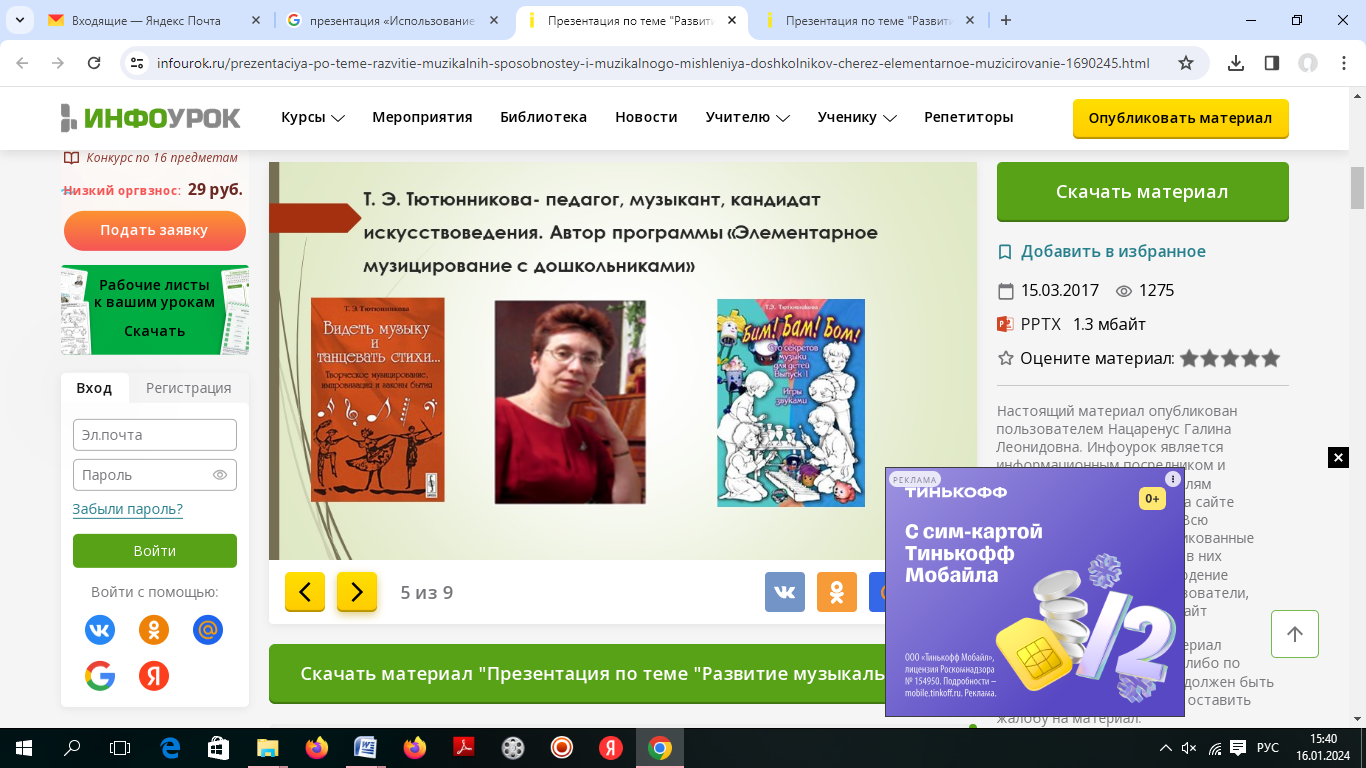 «Музыка – это эмоциональное познание, а не интеллектуальное. Она интуитивна и бессловесна, музыка чувствуется, а не понимается умом» 
                        
                      Т.Э. Тютюнникова
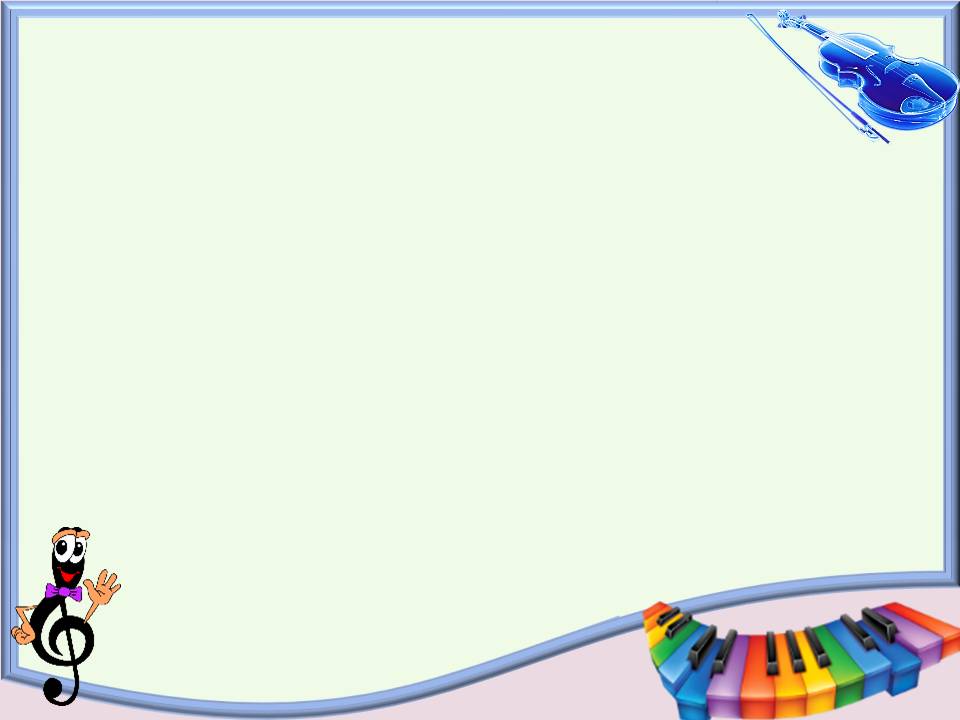 Прогрессивные идеи Т. Э. Тютюнниковой:
1.  Всеобщее музыкально-творческое                                                                      развитие;
                             
 2.  Детское музыкальное творчество                                                     как метод активного музыкального
 развития и становления творческой личности;

            3.   Связь детского музыкального творчества с      импровизаторскими традициями народного                                  музицирования.
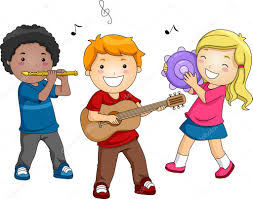 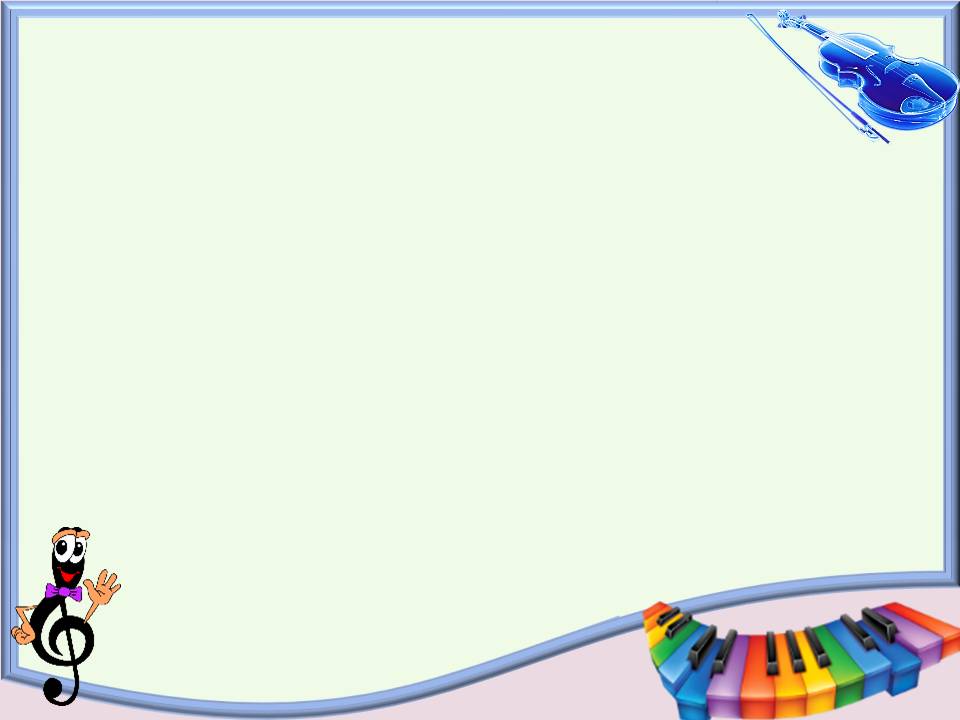 Цель: повышение уровня компетентности педагогов в развитии музыкальных способностей и формирования творческого мышления дошкольников через элементарное музицирование 
 Задачи:
-представить участникам мастер-класса методы и приёмы элементарного музицирования;
-повысить уровень профессиональной компетентности педагогов, их мотивацию на системное использование в практике;
-создать условия для обретения большинством педагогов своего собственного профессионального стиля, который позволил бы воспитанникам реализовать позицию субъекта в разных видах деятельности.
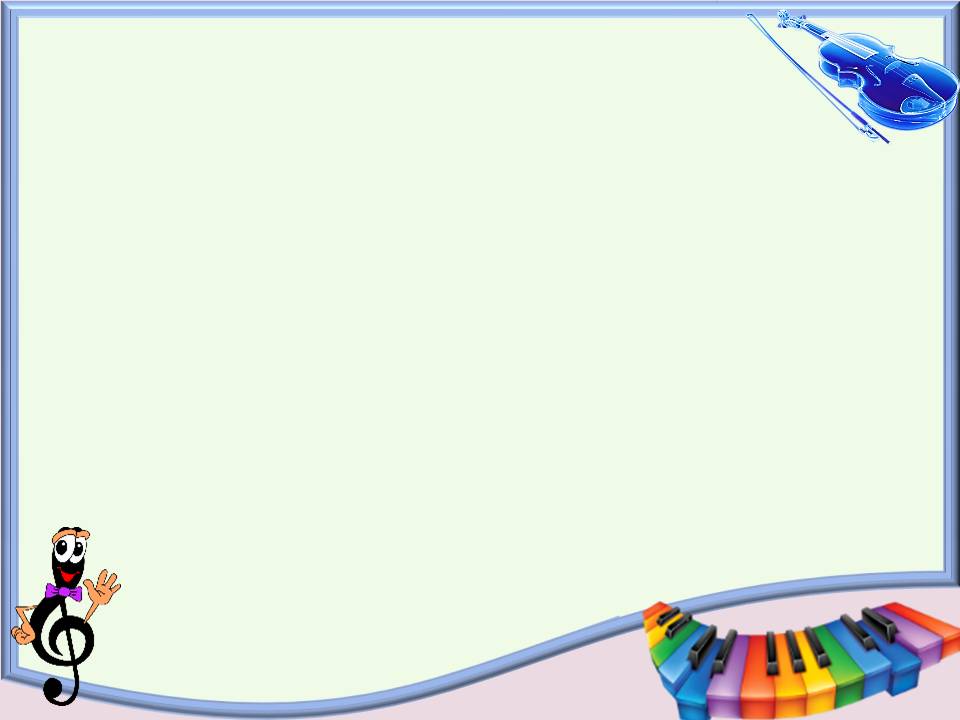 Ценность методики.
Простота в разучивании, игровая основа обучения.
Гибкость, возможность сочетать с другими методиками.
Знакомство с лучшими образцами народной и профессиональной музыки разных стран.
Развитие способностей каждого отдельного ребенка в условиях коллективной деятельности.
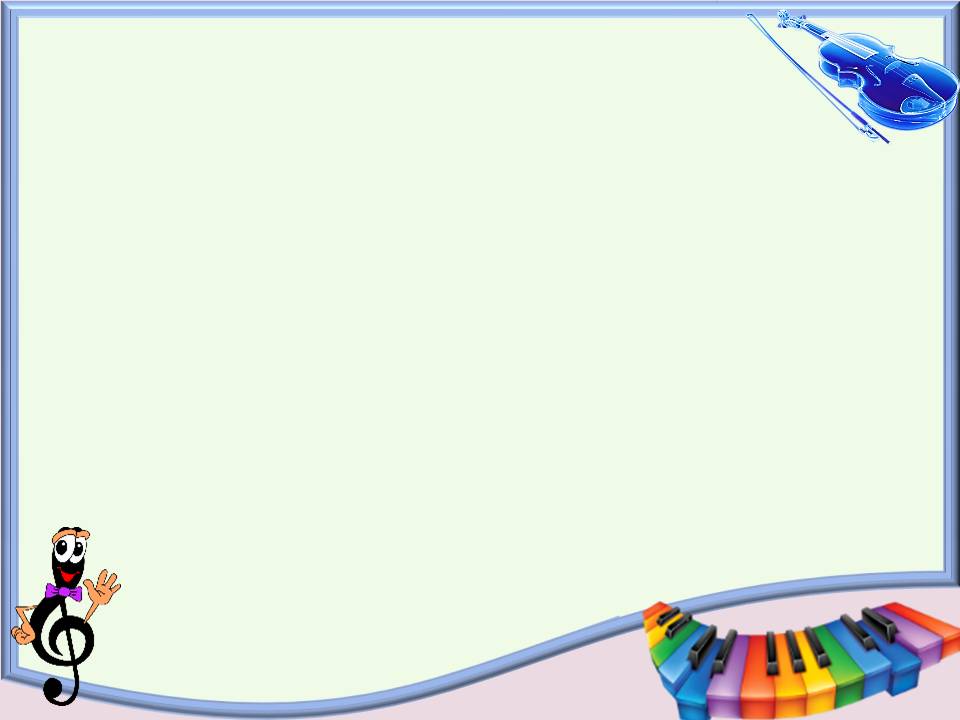 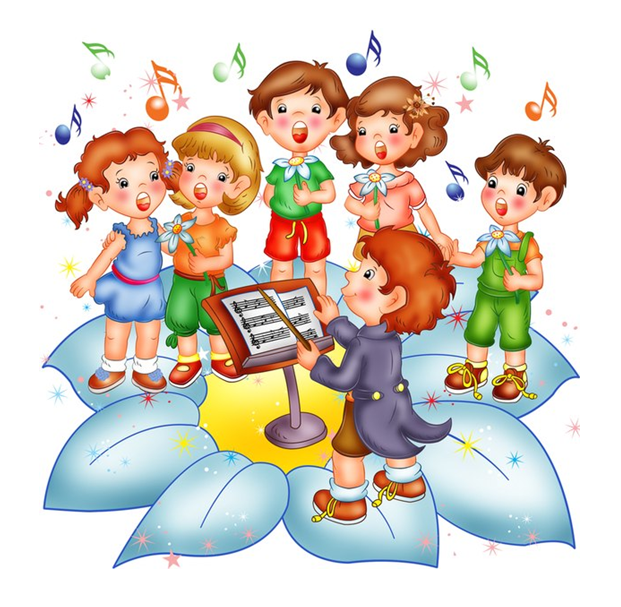 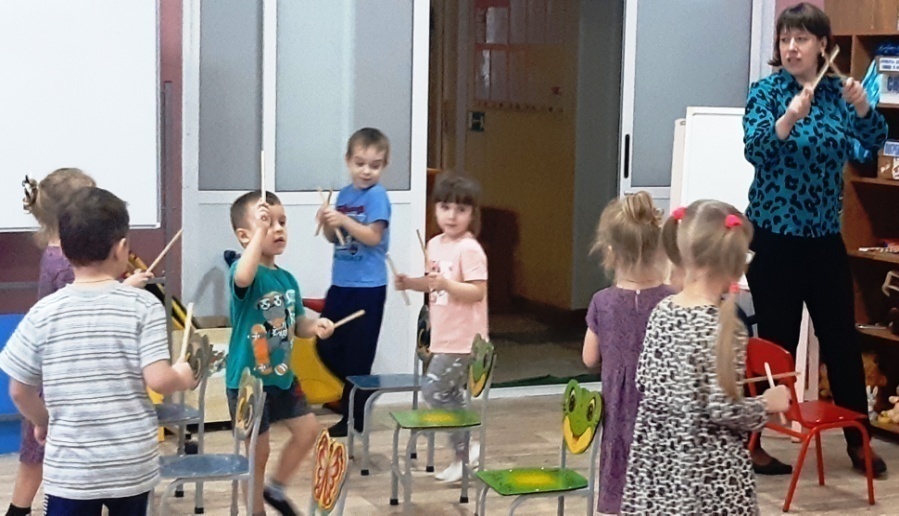 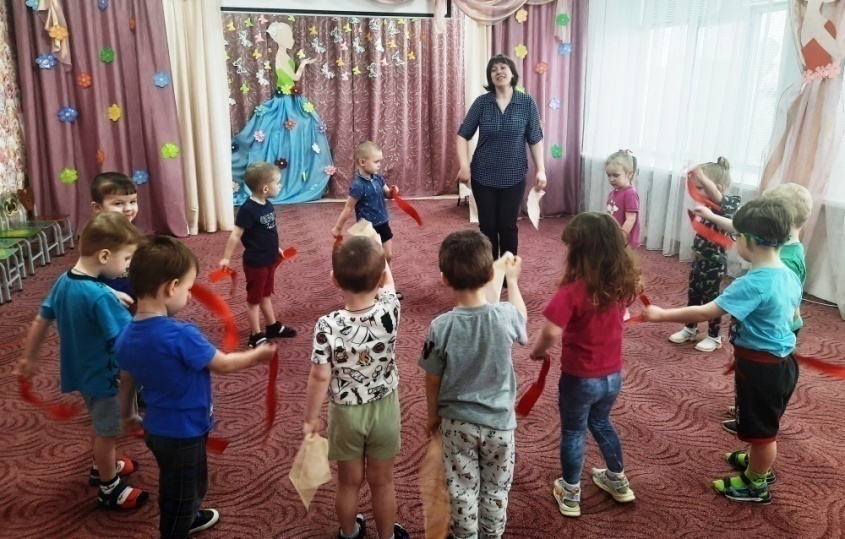 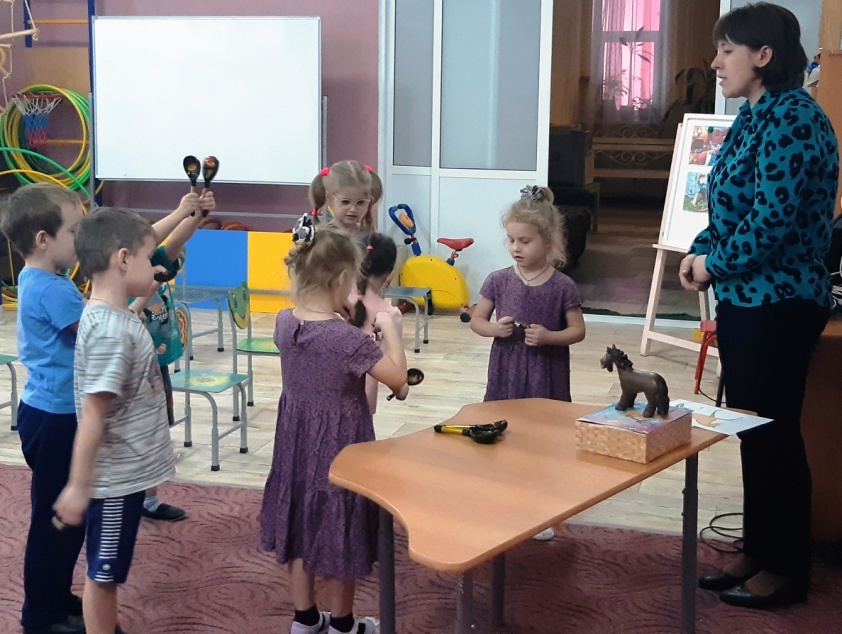 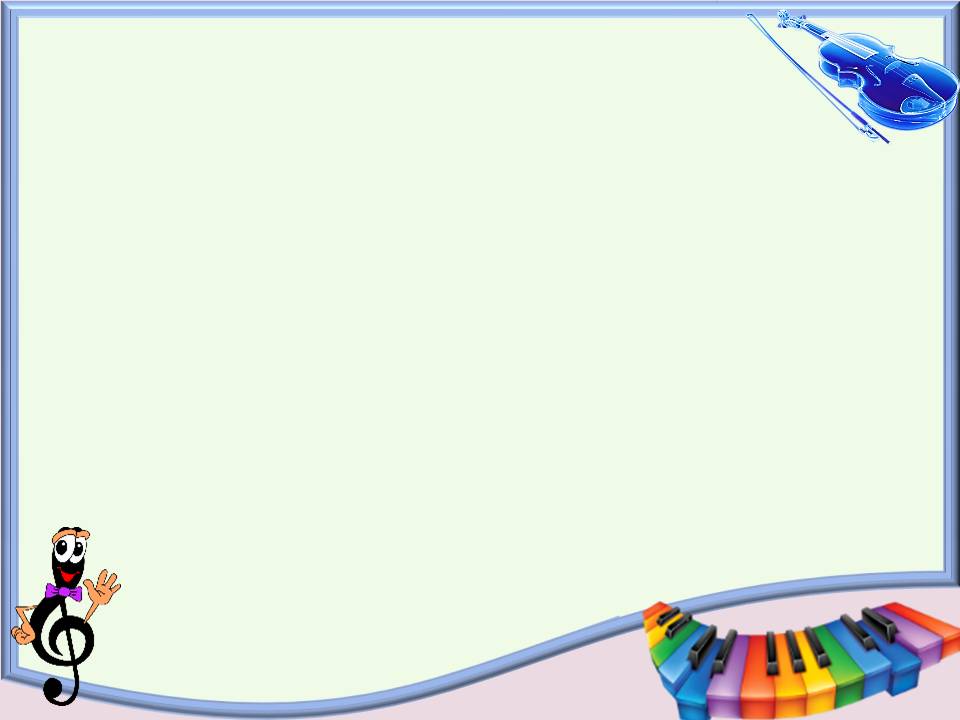 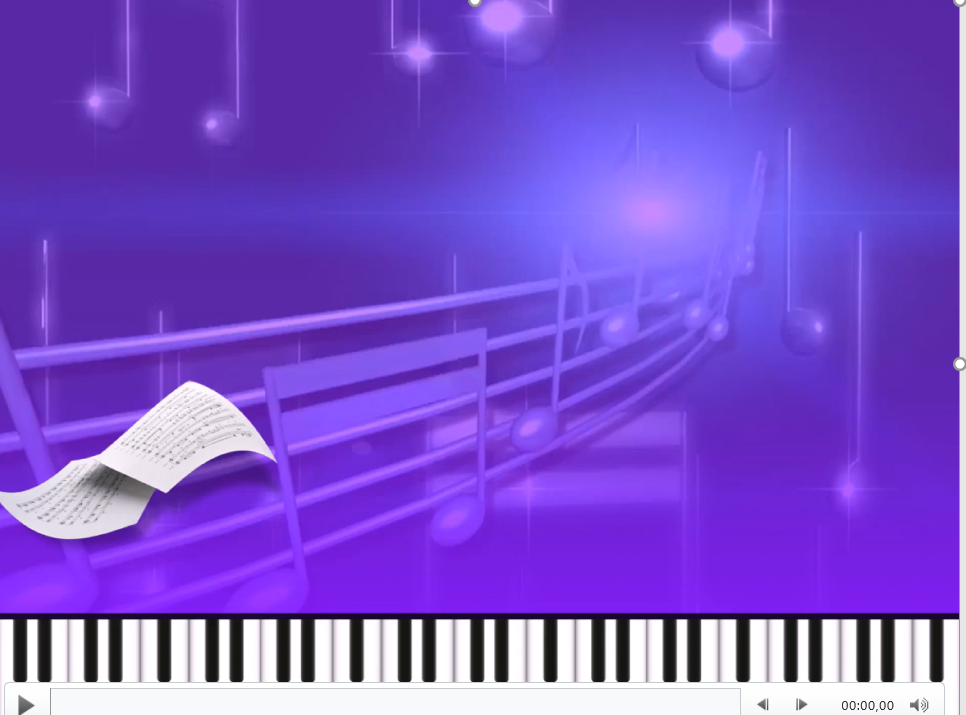 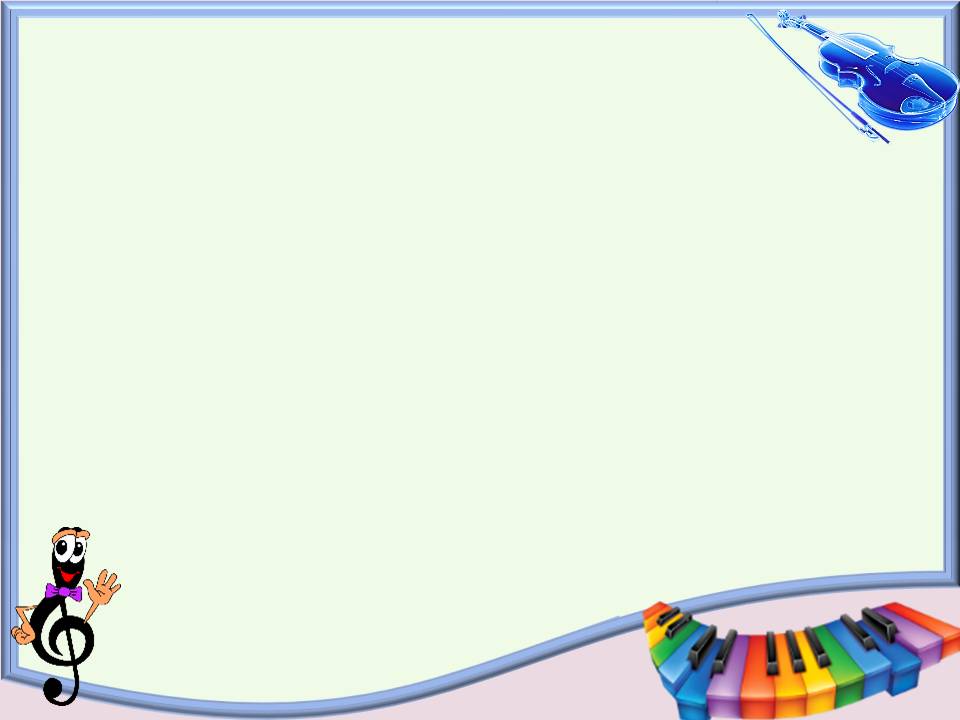 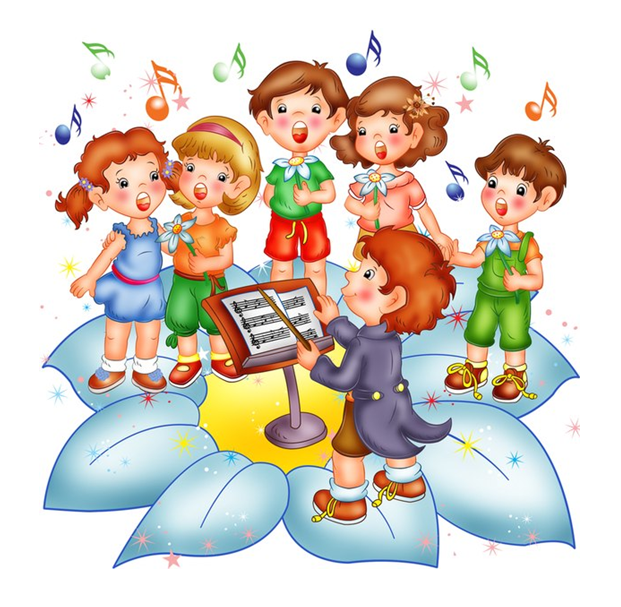 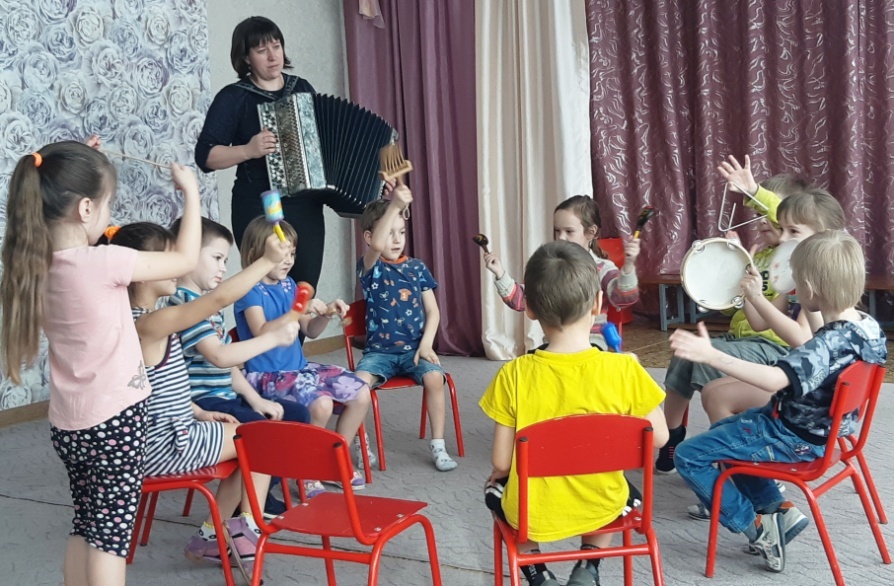 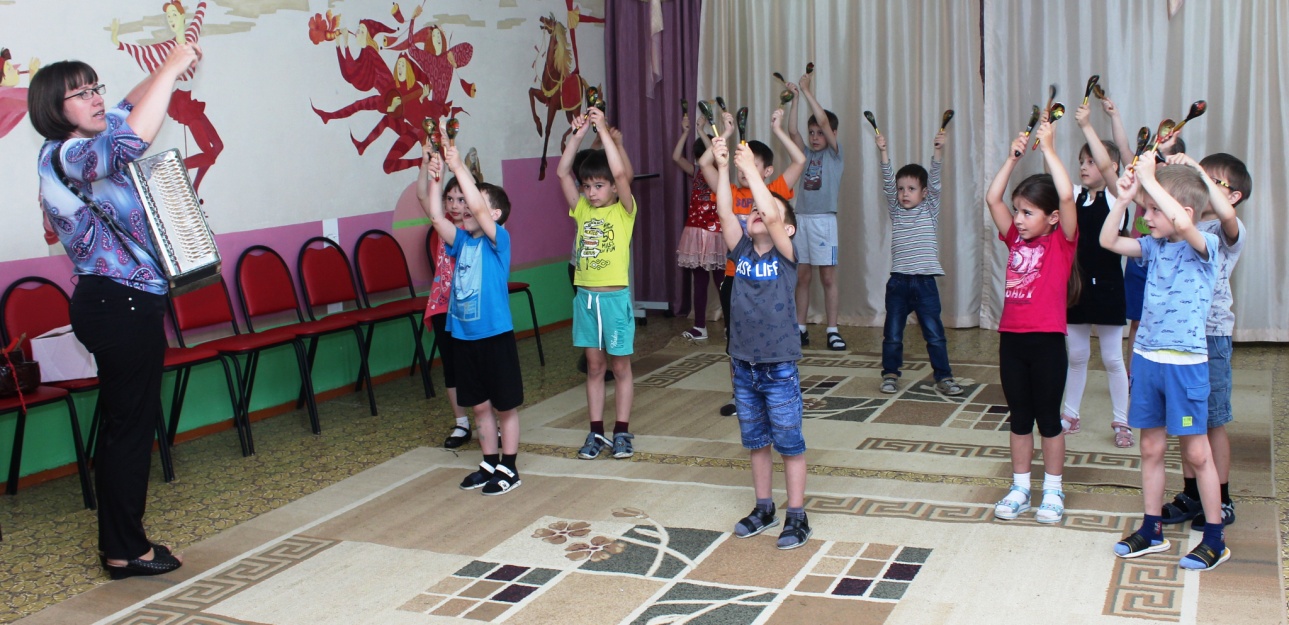 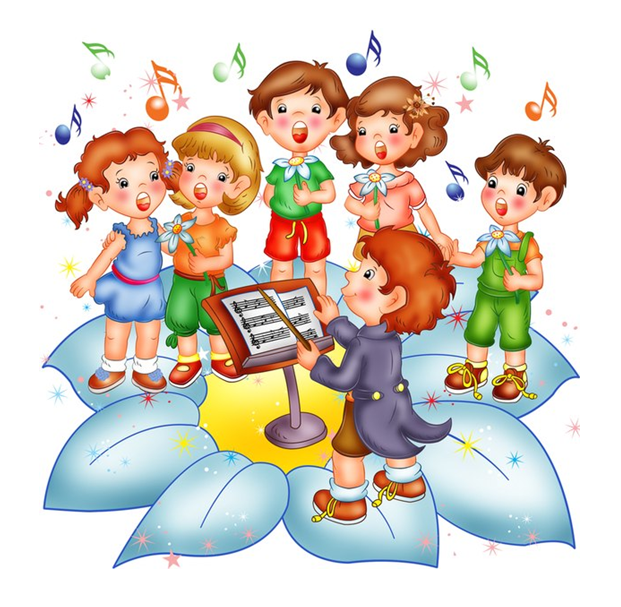 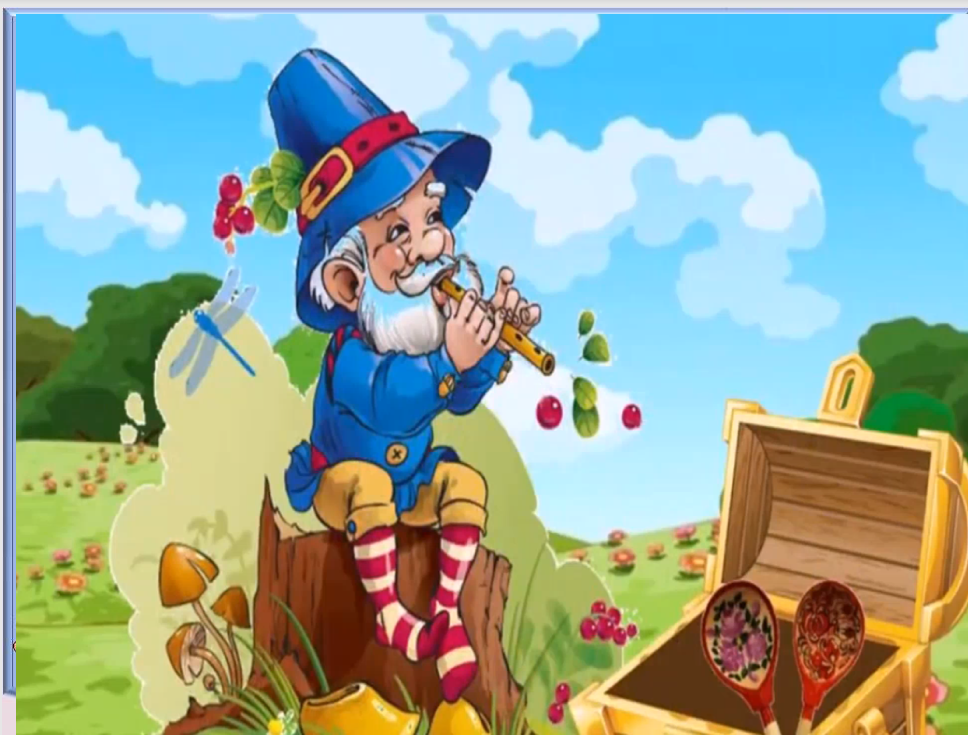 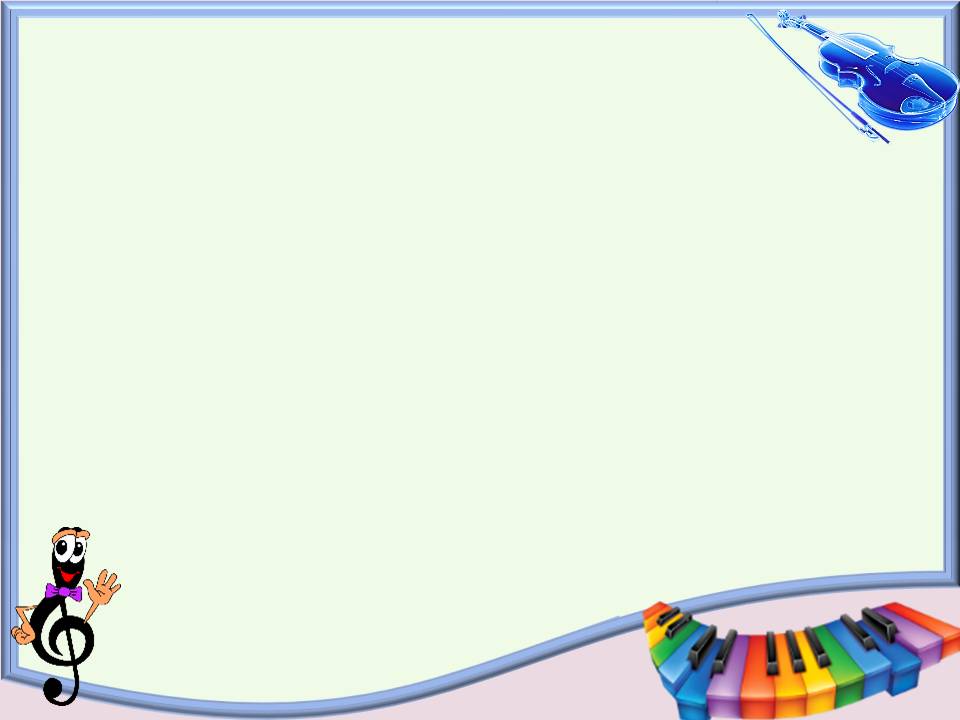 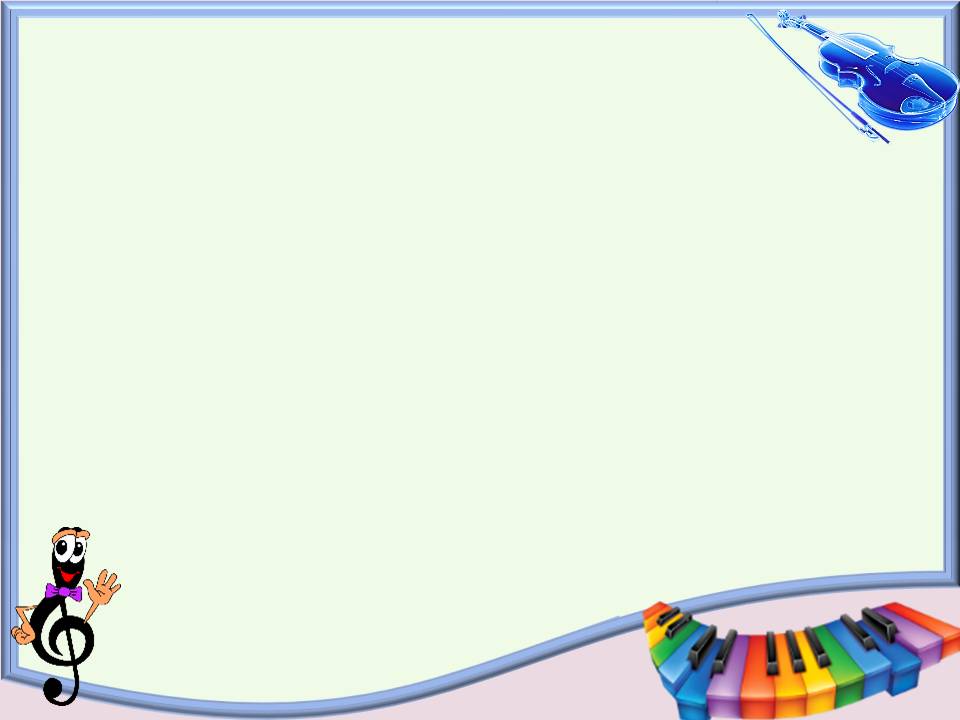 Спасибо за внимание
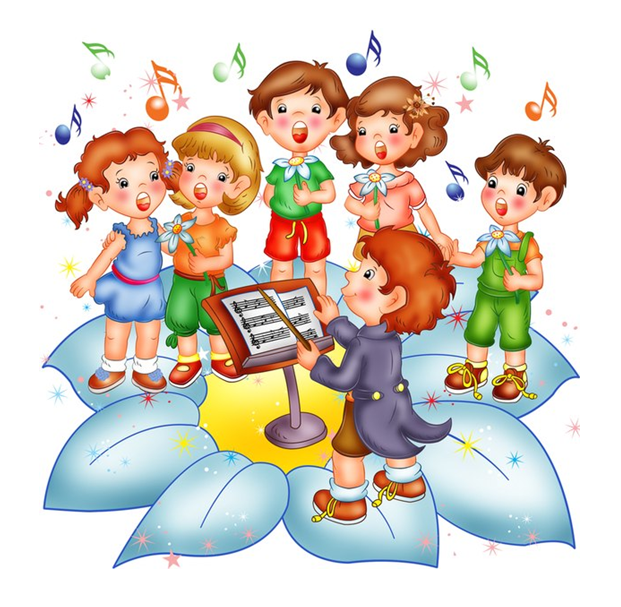